Путешествие по родному краю
 « Тамалинский край родной»
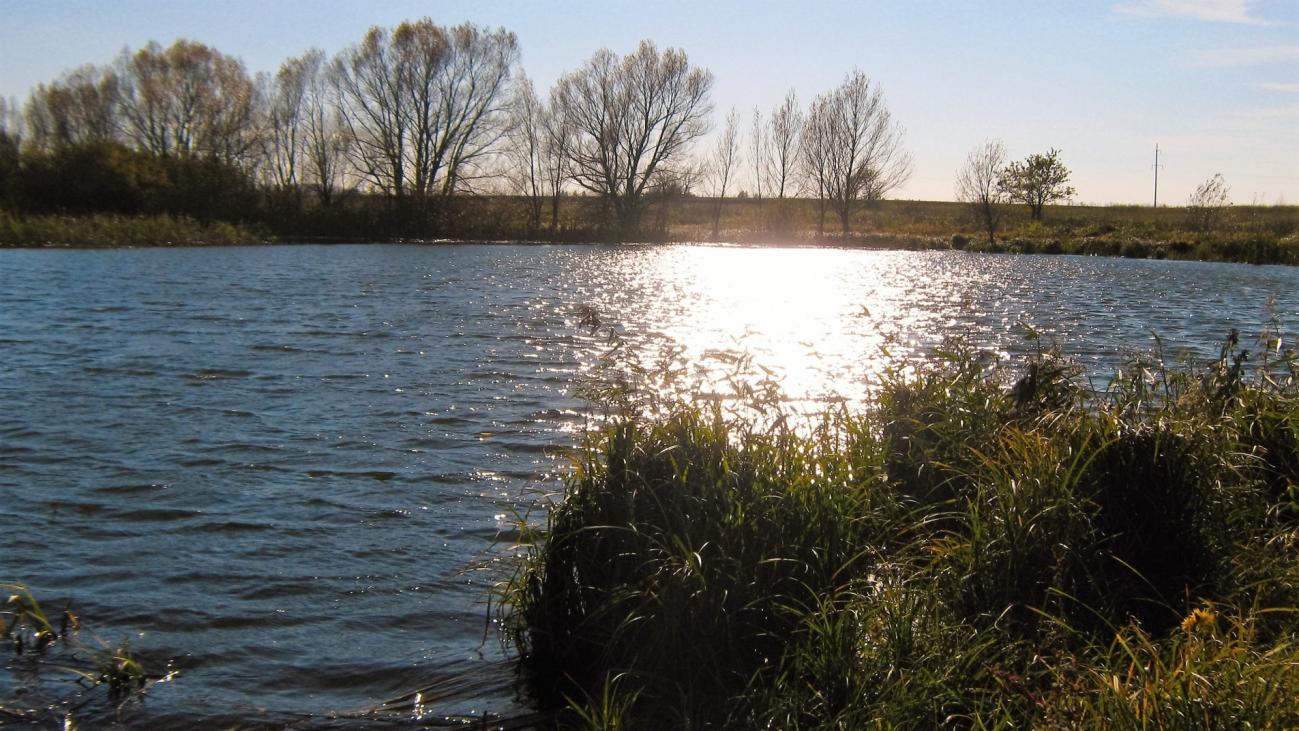 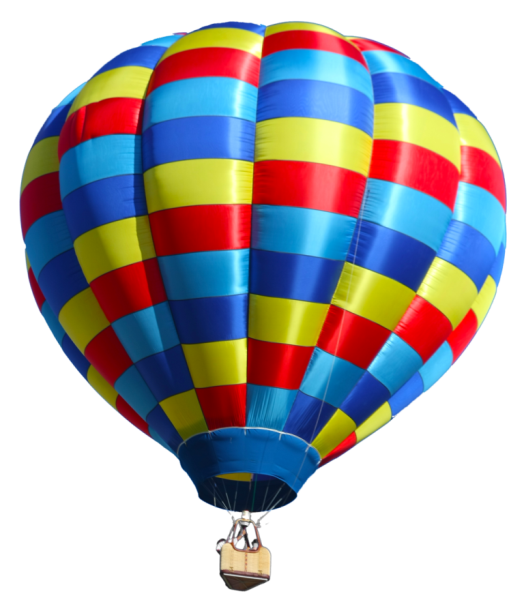 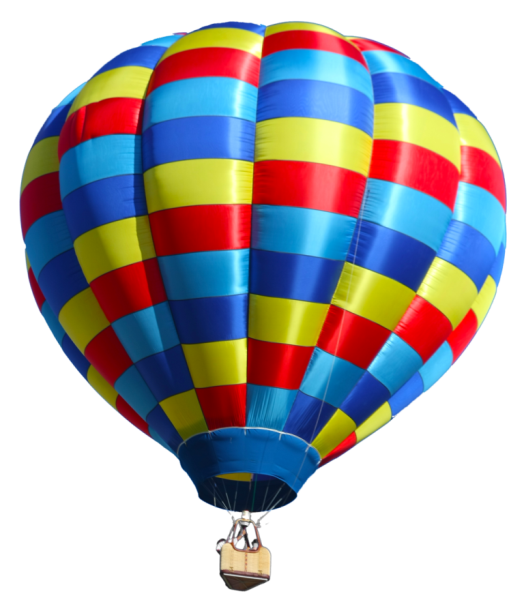 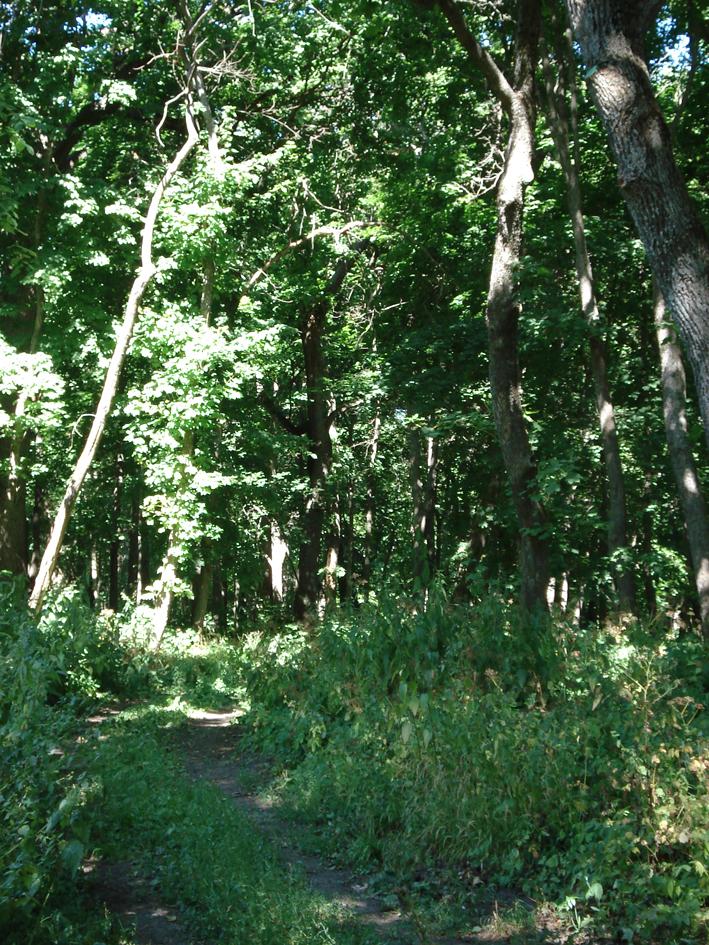 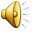 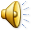 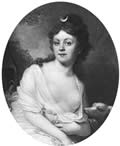 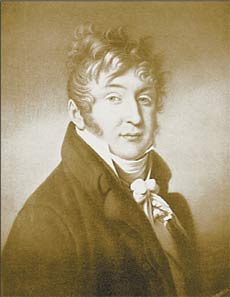 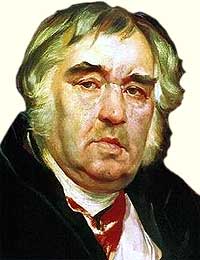 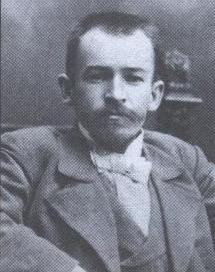 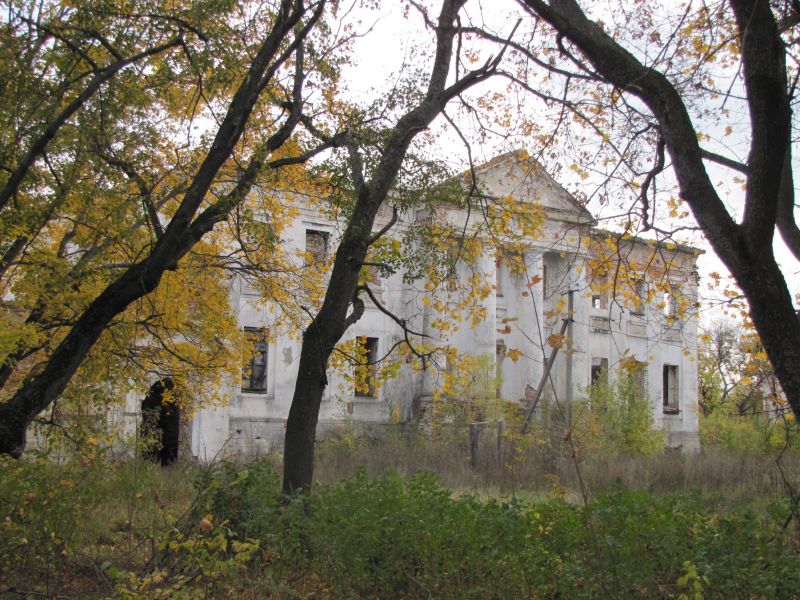 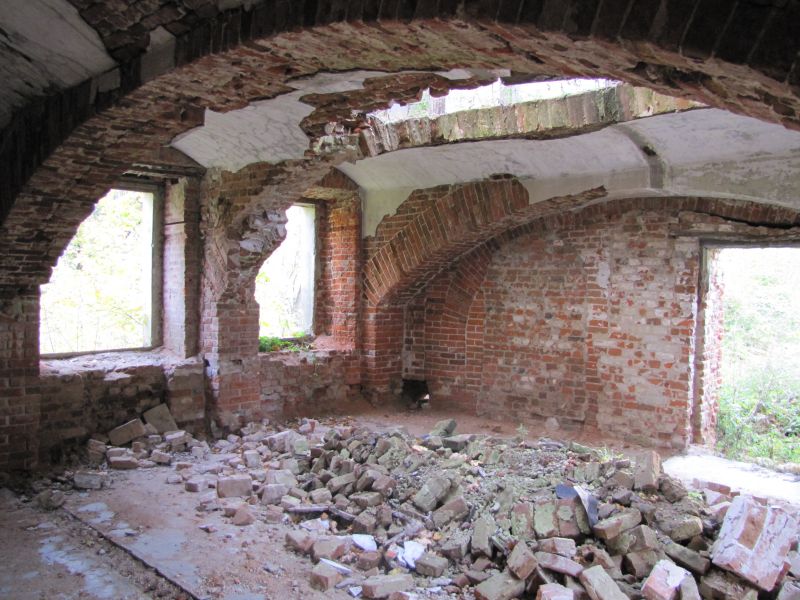 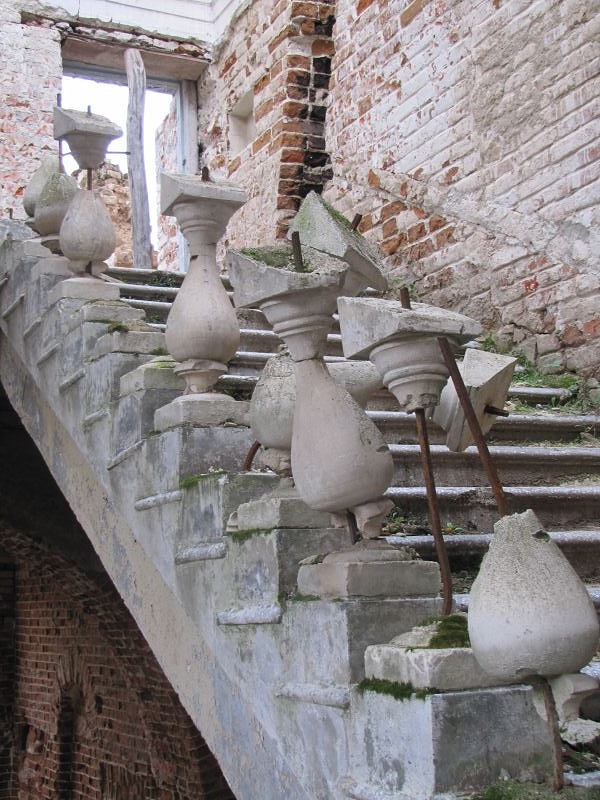 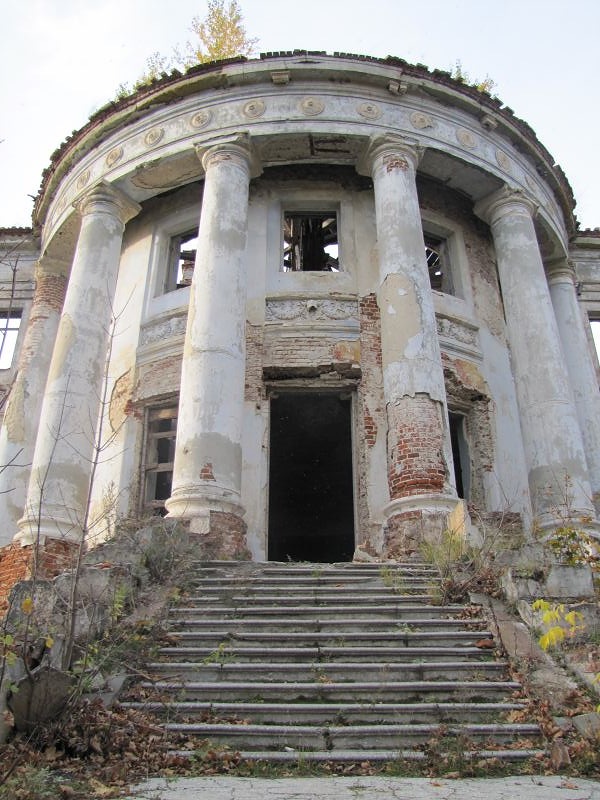 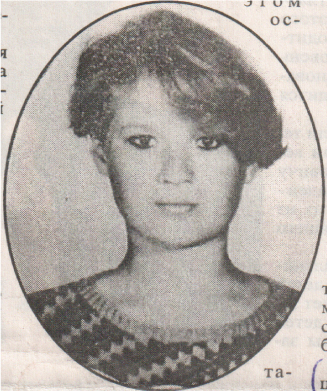 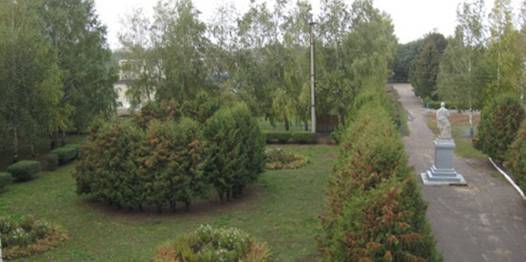 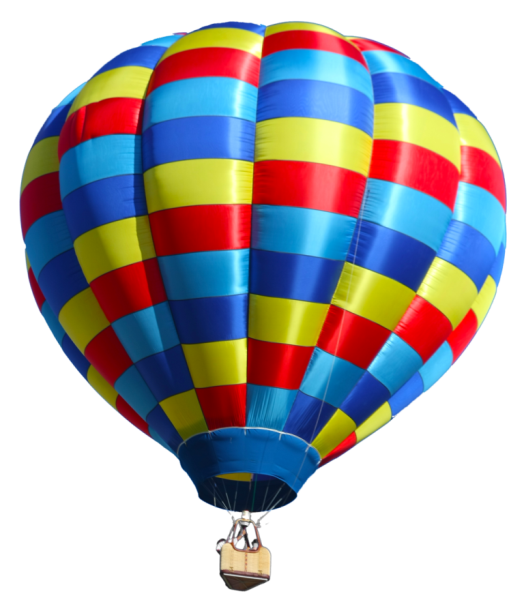 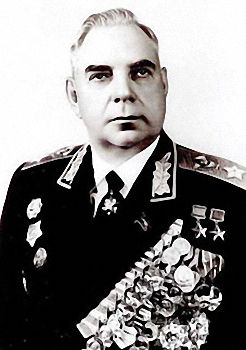 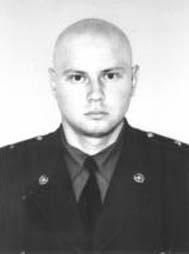 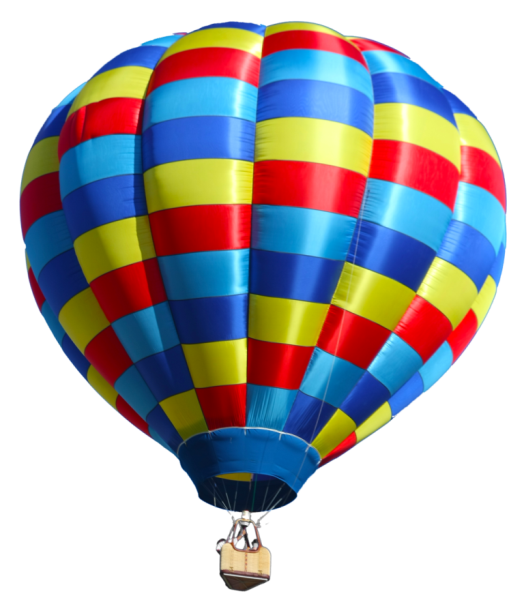